Dosage forms based on herbal raw materials, basic processes and equipment of pharmaceutical technology in production phytopreparations. Mass transfer processes. Classification. Phytoextraction drugs. Theoretical foundations of the extraction of capillary-porous raw materials. Factors affecting on the completeness and rate of extraction of biologically active substances. Extraction methods. Classification. Characteristic. Ways to intensify the process. Extraction apparatus
Lecture for 4th year students of the Institute of Pharmacy
1
Lecture plan
1. Dosage forms based on herbal raw materials. Phytoextraction drugs.
2. Theoretical foundations of the extraction of capillary-porous raw materials. 
3. Mass transfer processes. Classification.
4. Factors affecting on  the completeness and rate of extraction of biologically active substances. 
5.Main processes and equipment of pharmaceutical technology in production phytopreparations. 
6. Methods of extraction. Classification. Characteristic. Ways to intensify the process. Extraction equipment.
2
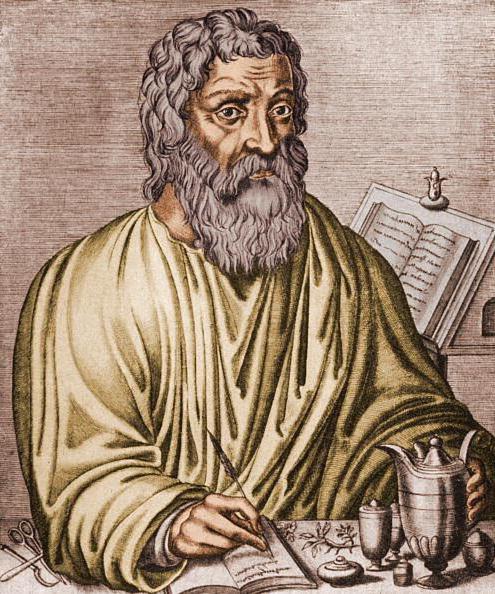 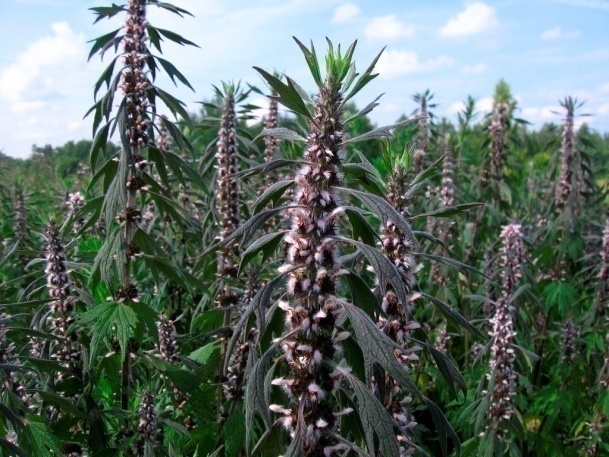 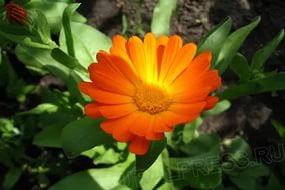 Plants for the treatment of various diseases have been used since ancient times. Of the 20 thousand species of plants growing on the territory of our country, about 3 thousand are used in folk medicine, only about 200 are used by official medicine. The first of the known works on medicinal plants belongs to the outstanding physician of Ancient Greece, Hippocrates (460 - 356 BC).  Hippocrates believed that all  parts of plants are equally useful and that the whole plant as a whole should be used for treatment. He described over two hundred plants used in medicine of his time.
3
But only six centuries later, the Roman physician Galen 
(II century AD) showed that medicinal plants are healing precisely because they contain certain active substances. Galen determined how to extract these substances. He used decoctions, infusions, plant juices, powders and pills from them for treatment.In the 16th century, the physician Paracelsus initiated the chemical analysis of medicinal plants. Paracelsus, like Galen, believed that their therapeutic effect depends on certain substances, which he tried to obtain in pure form. But only three centuries later, the active substances were isolated in pure form. In order to find new effective medicines held activities for the study of wild plants in the regions of the Caucasus, Crimea, Central Asia, Siberia, the Far East.
4
Main directions of obtaining  phytopreparations
Currently, there are five main directions for obtaining medicinal products from medicinal plant materials: • galenic production; • new galenic production; • phytochemical direction; • biotechnological; • obtaining water extracts (at pharmacy or home).
5
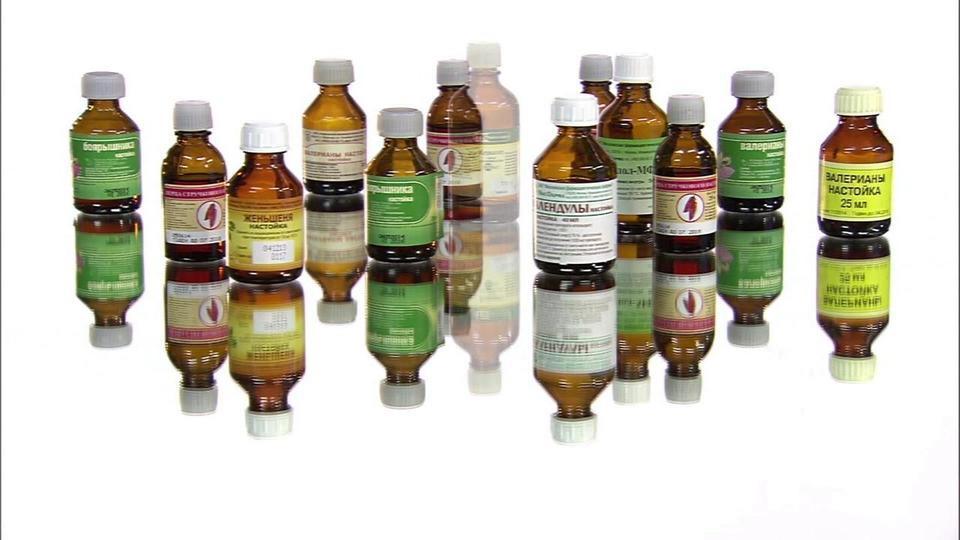 Galenic production
Galenic production named
 by the name of the famous 
Roman physician Claudius Galen 
(131 - 201 AD). In the process of manufacturing galenic preparations, the whole complex of soluble in extractant substances  can be obtained. However, along with the active substances in galenic preparations, accompanying ballast substances are also extracted. As extractant mainly ethanol is used in different concentrations. Herbal preparations include: tinctures, liquid, thick extracts, etc.
6
Newgalenic production
Newgalenic production was developed in the 1860s. By gentle, gentle treatment with different solvents, substances or their sum are isolated, partially or completely freeing them from accompanying (especially ballast) substances.New galenic drugs are: adoniside, gitalen, korglikon and etc.
7
Phytochemical direction
The phytochemical direction is a complex processing of raw materials, complete release from ballast substances, the isolation of individual active substances E.g. alcaloids. Of the individual medicinal substances used in medicine, about 40% (alkaloids, glycosides, vitamins, etc.) were first obtained or are currently being obtained from medicinal plant materials.
8
Biotechnological production
Biotechnological production is based on the production of medicines by microbiological synthesis methods of cultures of plant tissues, for example, ginseng, etc.
9
Water extracts
Water extracts were used in medicine long before K. Galen. They have not lost their significance until now. In ancient times, the main methods of making water extracts were similar to the methods of making food: grinding, soaking, boiling, etc. Water extracts and medicines based on them were often distinguished by the complexity of their composition.For a long time, empiricism prevailed in the technology of making water extracts. A scientific approach to the manufacture of aqueous extracts has been outlined since the publication of the Russian Pharmacopeia of the VIII edition (1946).Infusions and decoctions - liquid dosage forms – they are aqueous extracts from medicinal plant materials, as well as aqueous solutions of dry or liquid extracts (concentrates) specially made for this purpose.
10
Dosage forms obtained from plant materials.
At enterprises for the processing of medicinal plant raw materials, it is sorted, crushed, blending, sifting, pressing, packing, etc. for obtaining whole, crushed and powdered raw materials Angro, which is intended for further use in pharmaceutical companies. Here raw materials and Species packaged in various types of consumer packaging - packs, packages, filter bags, briquettes...
11
Tinctures and extracts
Plants are also widely used for manufacturing tinctures and extracts, in particular, they are prepared from 30-40 types of plant raw materials (leaves of mint, eucalyptus, motherwort, St. John's wort, mountaineer, hawthorn flowers, marigolds, licorice roots, aralia, ginseng, lemongrass seeds, etc.). Tinctures are obtained using alcohol of various concentrations, most often 40 or 70%, therefore their chemical composition is sometimes close to infusions and decoctions, but in most cases differs, especially in the composition of the polysaccharide complex. In this regard, approaches to the standardization of raw materials used to obtain tinctures differ from the approaches to standardizing raw materials for obtaining infusions and decoctions.
12
Extracts can be obtained from raw materials using various extractants (ethyl alcohol, fatty oil, freons, etc.). The chemical composition of extracts (liquid, thick, dry) will have  its own characteristics, depending on the kind of  applied extractant. Vegetable raw materials should be standardized, while establishing norms for the content of both the sum of active substances (extractive substances) and the content of several groups of biologically active substances prevailing in aqueous, aqueous-alcoholic, oil extracts and providing the pharmacological effect
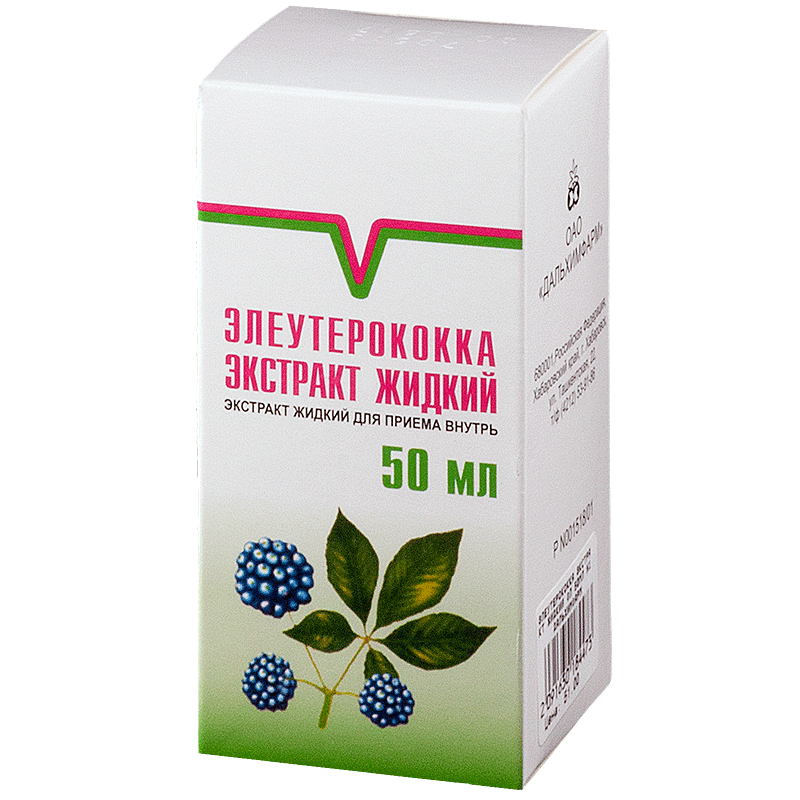 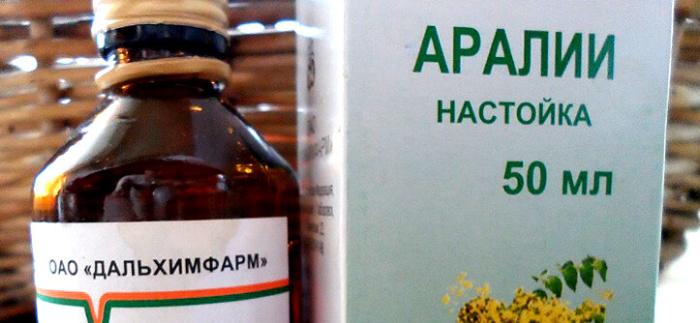 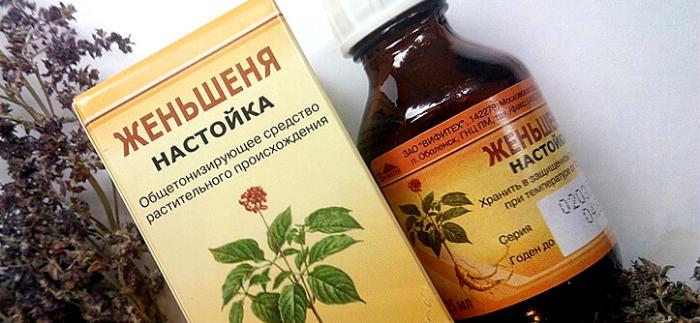 13
essential oils, fatty oils, gums, resins, juices.
From freshly harvested medicinal plant raw materials are obtained essential oils, fatty oils, gums, resins, juices. 
Some of them, after additional purefying operations, preservation are used as independent drugs (aloe juices, kalanchoe, plantain, pumpkin seed fatty oils and milk thistle), others are intermediates for obtaining complex drugs (essential oils of mint, eucalyptus, etc.). In this case, the raw materials should be standardized by the content of the product that is obtained as a medicinal product (peppermint leaves by the content of essential oil, pumpkin seeds,milk thistle - by the content of fatty oil, etc.).
14
Individual substances
From plant materials receive individual substances or their the sum (total preparations) using complex technological regulations and instrumental schemes, (morphine, glaucine, routine, digitoxin, strophanthinand etc.). In this case, the raw material is standardized according to the content of those substances that are isolated from it (the content of morphine is determined in the poppy pods, the content of glaucine is in the yellow grass etc.
15
Theoretical basis ofextraction process
The extraction processes underlie the production of many drugs from raw materials of plant and animal origin (total crude preparations; maximally purified preparations; preparations of individual substances).
extraction processes may be: 
in the system solid - liquid; 
in the system liquid – liquid.
16
In pharmaceutical practice, the most common extraction is in the solid-liquid system.
The physical essence of the extraction process is the transition of the extracted substances from one phase (solid or liquid) to the liquid phase of extractant at their mutual contact.
The extraction process is controlled by:
general laws of mass transfer in particular, the laws of diffusion and equilibrium distribution;
the properties of plant or animal tissue;
physicochemical affinity of the solvent and the extractable substance.
17
The extraction process is different for fresh and dried medicinal plant raw materials
General laws of mass transfer
The extraction process refers to mass transfer processes . In general, the process of mass transfer is called the transfer of matter in the direction of achieving equilibrium. Most kinds of mass transfer (in particular mass transfer in systems: solid - liquid and liquid-liquid) occur due to diffusion processes.
Diffusion is the process of equalizing the concentration between a solvent and a solution of a substance. Extraction in a solid-liquid system leads to the formation of two phases:
solution of substances in raw materials;
solution of substances in extractant inside the raw materials.
19
Factors influencing on the extraction process:
- the molecular weight and, therefore, the size of the molecules of the extracted substances,
- charge of colloidal particles of cell protoplasm;
- temperature of the extraction process;
- the degree of grinding of the material;
- packing density;
- nature of extractant, its viscosity and hydrodynamic conditions;
- the duration of the process in time;
- the presence of air in the raw material;
- the presence of living protoplasm and much more.
20
The transition of substances from one phase to another through diffusion is carried out as long as they have different concentrations. Therefore, the concentration difference is the driving force behind the diffusion process.
Can be:
molecular diffusion;
convective diffusion.
21
Molecular diffusion
Molecular diffusion - the process of mutual penetration of substances bordering each other and being in macroscopic rest, due to the random chaotic movement of molecules.
The intensity of molecular diffusion depends on the kinetic energy of the molecules. 
For instance:
gases easily diffuse into each other, their molecules move at high speeds; 
molecular diffusion in liquids and solutions of solids is slowed down.
22
Mathematical expression of molecular 
diffusion can be represented 
in the following way 
(law Fick or Shchukareva-Fika):
dC - concentration difference, at the interface, kg / m3;
dx - change in the thickness of the diffusion layer, m;
F - interface surface, m2;
D Is the molecular diffusion coefficient, which shows the amount of a substance (kg) that diffuses per unit time (s) through a unit area (m2); with a concentration difference equal to one (kg / m3) and layer thickness - 1 m.
The “-” sign means the direction of the process towards decreasing concentration (from the cell).
,
Where:
23
Mathematical expression of  
coefficient of molecular 
diffusion was given by Einstein:
,
Where:
R - gas constant, 8.32 J / deg. mole;
T - absolute temperature;
N0 - Avogadro's number (6.06  ten23);
 - viscosity, n/ (from  m2);
r - radius of diffusing particles.
24
Diffusion rate
Analysis of the above equation allows us to conclude that the rate of molecular diffusion increases with:
an increase in the concentration difference;
an increase in temperature;
increase when grinding solid phase (i.e. surface mass transfer);
decrease in viscosity extractant (special selection extractants, heating extractants);
a decrease in the thickness of the diffusion layer (due to the use of ultrasound or hydraulic pulsations in the system at the interface).
25
High concentration differences can be achieved by:
extraction with stirring of raw materials and extractant;
periodic change of  extractant.
Stirring of the infused mass is mainly used when extracting by the method of dynamic maceration (vortex extraction, ultrasonic extraction, etc.). This method requires a rather complex hardware design.
 Periodic change of extractant - the simplest way to maintain a sufficiently high concentration difference and is typical for such extraction methods as remaceration and this option repercolation extraction. With a periodic change of extractant the process of extracting biologically active substances gradually dies out, since each new portion of extractant in contact with increasingly depleted raw materials.
 Continuous change of extractant used in extraction methods such as percolation, fast-flowing repercolation and other options for continuous countercurrent extraction. In this case, a continuous drainage of the extraction and a continuous supply of extractant into the diffuser.
If extractant immobile, then a layer with a high content of extractives is formed around the particles of the raw material, which leads to a sharp decrease in the driving force of the extraction process. Fixed bed extraction process extractant is further complicated by the fact that the transfer of substances in a motionless extractant is carried out due to molecular diffusion, the rate of which is very low.
26
Temperature
Increasing of  the temperature is one of the main ways to increase the rate of extraction of biologically active substances from plant materials with water and vegetable oils. With an increase in temperature, the rate of molecular diffusion increases due to an increase in the rate of kinetic energy of molecules and a decrease in viscosity of extractant. 
Increase of Temperature of extractant is most important when extracting biologically active substances from roots, rhizomes and leathery leaves, since this promotes better separation of tissues, their swelling, followed by rupture of cell walls. Hot water also helps for inactivation enzymes, which increases the stability of biologically active substances.
Increase of Temperature of extractant should be carried out taking into account:
thermal stability of biologically active substances;
Capabilities to gelatinization and subsequent peptization of the  components of plant cells (e.g. starch).
27
Viscosity of extractant
The extraction process is greatly influenced by viscosity of extractant. Decrease in viscosity of extractant leads to an increase in its diffusion capacity, since the molecular diffusion coefficient increases with a decrease in viscosity of extractant. 
to increase the diffusion rate, it is desirable to choose extractant with lower viscosity (from polar liquids - methyl alcohol, from low-polarity - acetone, from non-polar - chloroform). The disadvantage of this extractants is their toxicity, therefore, after extraction of biologically active substances, they must be removed. One of the most viscous extractants – glycerinum. Glycerin is used as hydrophilizer, to increase dissolution sparingly soluble substances by increasing the viscosity of extractants.
28
Additive of surfactants (surfactants)
The addition of a small amount of surfactant (0.01-0.1%) leads to an increase in the completeness of the extraction of many BAS (alkaloids, glycosides, essential oils). The mechanism of action of surfactants in this case is to reduce the surface tension of extractant and improving the wetting of the recovered substances.
29
Convective diffusion -the process of transition of a substance from one phase to another due to the movement of volumes when the phases of the solution move relative to each other. The mathematical expression for the convective diffusion rate is represented by the equation:
Where:
F - interface, m2; 
d C - concentration difference, at the interface, kg / m3;
 - convective diffusion coefficient, which indicates the amount of substance (kg) transferred in 1 s through a surface of 1 m2 with a concentration difference of 1 kg / m3...
30
Convective diffusion
The convective diffusion rate can be increased as follows:
By increasing the concentration difference (due to dialysis, solvent replacement, etc.);
enlarge the surface mass transfer.
Convective diffusion can be of two types:
Natural (occurs due to the density difference in  extractant and solution, temperature changes, hydrostatic liquid column).
Forced (artificial) (proceeds due to mixing with mixers, pumps, vibration).
The convective diffusion rate is determined empirically and it, at the same time, tens of times (up to 1012 times) higher than the rate of molecular diffusion.
31
The process of extracting plant raw materials is complicated when on the way  of extractant to biologically active substances and during the reverse movement of the solution is the cell wall of medicinal plant materials. A living cell has the property of semi-permeability, that is, it allow the solvent and some substances penetrates inside, but does not let out substances that are soluble in the cell sap.
The selective permeability of fresh raw materials can be impaired due to plasmolysis, which can be carried out as follows:
dehydration by heat drying;
Dehydration by  dehydrating substances that cause plasmolysis of living cells (usually plant raw materials are treated with strong ethanol, raw materials of animal origin - with acetone).
32
When extracting fresh and swollen raw materials, the following processes occur:
Flushing of cell sap from destroyed cells and open pores.
Dialysis of low molecular weight substances through micropores of cell membranes.
Diffusion of substances through macropores of low molecular weight compounds and high molecular weight compounds.
Distribution of substances from the surface of the material to the solvent.
33
Dried Raw Material Extraction Process
is a combination of a number of processes:
Penetration extractant in raw materials
wetting, 
swelling, 
dissolution, 
chemical interaction, 
adsorption, 
desorption, 
diffusion, 
dialysis, etc.
34
The main stages of the extraction process are:
1. Impregnation of dry plant material extractant, the so-called capillary impregnation – penetration of  extractant in raw materials and wetting of substances in raw materials.
2. Dissolution plant cell components - the formation of primary sap.
3. Transition solutes in extractant - mass transfer, mass transfer of substances through porous cell walls.
35
Extractive substances
Plant Raw materials to be extracted has a cellular structure. Medicinal products differ in anatomical structure, chemical composition and physical properties. All substances of medicinal plant raw materials, passing into extractant at the form of a solution, this substances are called extractives.
36
Extractives include:
biologically active substances – substances that have a pronounced pharmacological activity and are of interest from the point of view of treatment and prevention of diseases (alkaloids, flavonoids, coumarins, vitamins, essential oils, etc.);
From accompanying substances- natural companions of biologically active substances, which play an important role in the life of the plant, are not of particular interest from a pharmacotherapeutic point of view, but somehow influence the manifestation of the therapeutic effect of biologically active substances. For example: mucus, gums reduce the side effects of biologically active substances and slow down their absorption, due to an increase in viscosity and enveloping action, saponins enhance the absorption of biologically active substances, since they are surfactants; tannins slow down absorption.
ballast substances - accompanying substances that do not take a significant part in the manifestation of the therapeutic effect.
37
Preparation of medicinal plant raw materials for extraction
Before carrying out the extraction process, medicinal plant raw materials are subjected to analysis and preliminary preparation.
The composition and properties of raw materials are determined for compliance with Normative Documents requirements.
Grinding and sieving is carried out (not always, since it is a very laborious operation).
The technological properties of raw materials are determined (good quality of raw materials, fractional composition, degree of grinding of raw materials, absorption coefficient, leaching coefficient, porosity of raw materials etc.).
38
Extraction methods
Methods for obtaining extracts from medicinal herbal and animal raw materials
Extraction processes can be:
Periodic
Continuous
Countercurrent.
40
In pharmaceutical production, the following methods are used:
maceration 
remaceration 
percolation
countercurrent extraction (repercolation)
circulating extraction
Maceration (tasracio - soaking)
It flows slowly, because driving force is molecular diffusion. It is rarely used: 
when extracting fresh plant materials and for obtaining tinctures,  especcially from raw materials, not having a cellular structure).
Can be Intensified  by using various techniques:
mixing, 
periodic circulation of the extractant, 
remaceration (fractional maceration),
Maceration
Maceration. Earlier maceration, or infusion (from lat. maceratio - soaking) was the main method of obtaining tinctures and extracts. 
The essence of the method is as follows: 
shredded raw materials with the required amount of extractant (to the "mirror"), placed in a sealed vessel and infused at a temperature of 15-20 0C within 7 days (unless otherwise indicated), periodically shaking or stirring. After insisting, the extraction is drained, the residue is wrung out, washed with a small amount of extractant and pressed again. The squeezed extract is added to the merged extract, after which the combined extract is adjusted  by extractant to the required volume.
43
Percolation (lat. Percolatio-straining)
The extractant is continuously passed through the raw material.
It may be  used to obtain tinctures, dry, thick and liquid extracts
Stages: 
soaking raw materials (capillary impregnation and swelling of raw materials, formation of “primary juice”, air displacement) 
 infusion (extractant add to the "mirror" – it is so called a layer  upon the raw material in the equipment – percolator - for 30-40 mm, then maceration pause for 24-48 hours, occur  Molecular diffusion. extractable substances pass into the extractant)
Then actually percolation. Continuous passage of the extractant through the layer of raw materials and collection of percolates. The extractant is fed to the raw material continuously, at a constant rate, with the drain valve open. The concentrated juice is displaced from the material by the flow of fresh extractant.
Cylindrical percolator
Speed of percolation:
 1/24 or 1/48 
working volume of the percolator per hour
Countercurrent extraction.
Countercurrent extraction. This method of obtaining extracts from medicinal plant raw materials consists in multistage promotion of extractant from more depleted to less depleted raw materials to saturation with extractives. There are several types of countercurrent extraction:
- in a battery of extractors, when the raw material is stationary, and only moves extractant; 
- in continuous extractors, where raw materials and extractant moving towards each other.
46
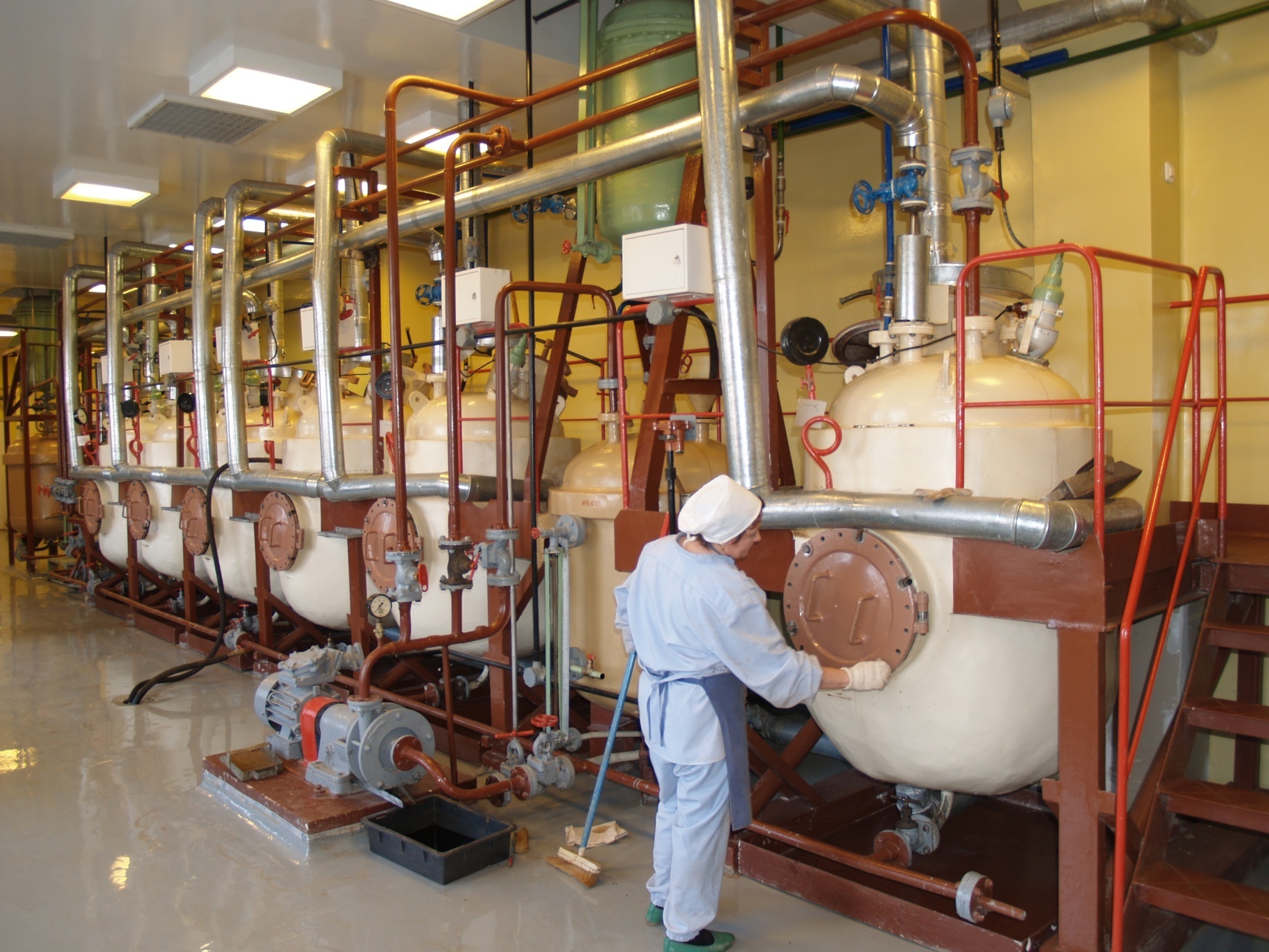 47
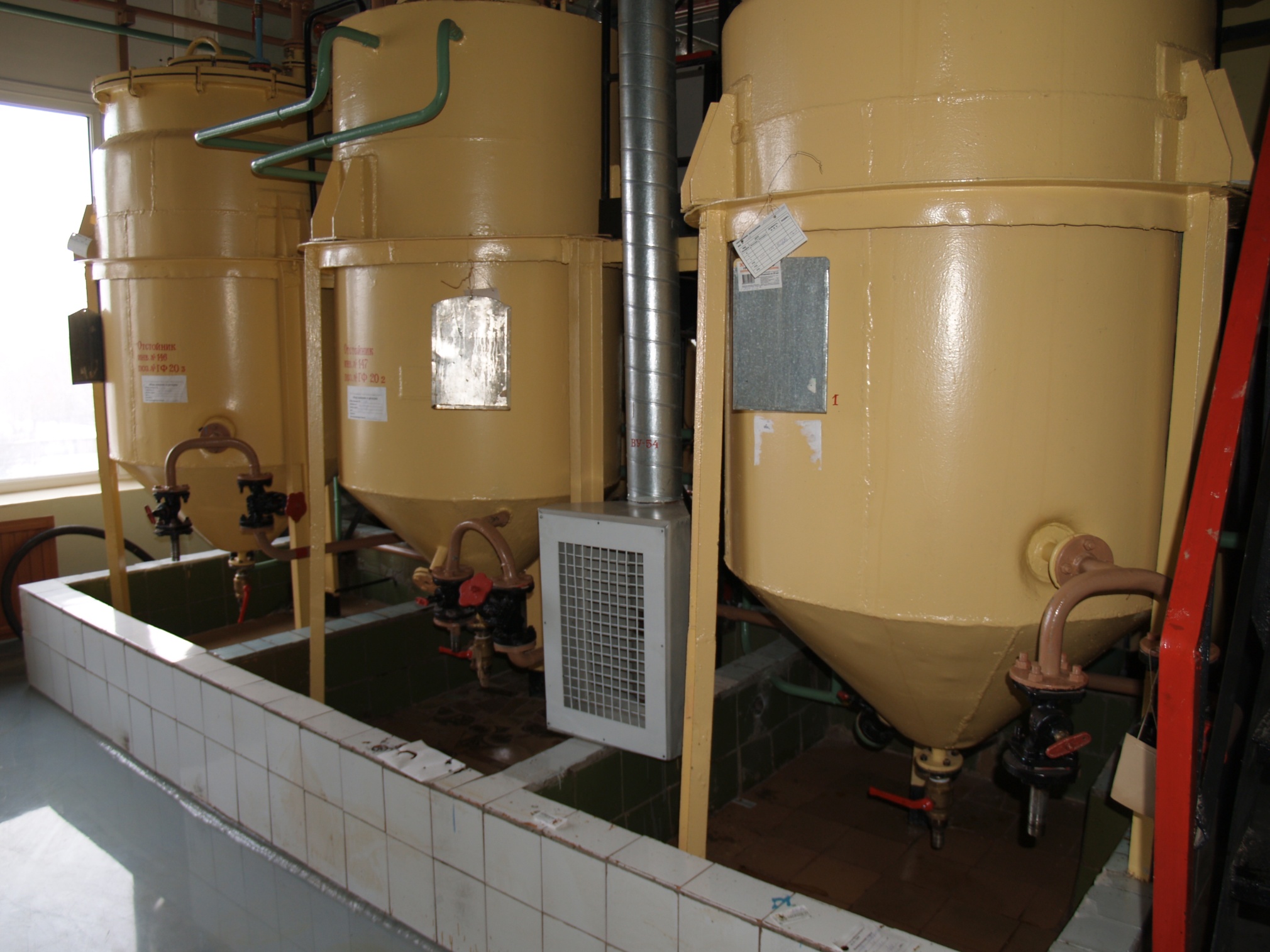 48
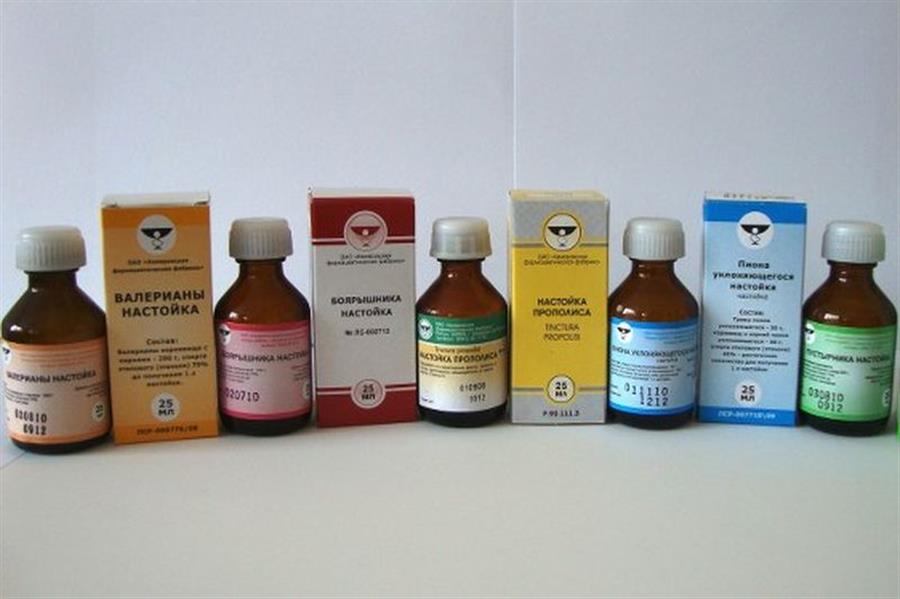 49
Stage 1.
Impregnation of plant material by extractant carried out by capillary forces. Through the channels formed by pieces of crushed plant material, along the intercellular passages and ultramicropores extractant penetrates into the thickness of the raw material and into the cell. Impregnation of dried raw materials is a spontaneous process, carried out without external influence. The main role in this is played by the energy of the free surface and the energy of associations of molecules of extractant and solid phase molecules.
50
Stage 2.
Swelling and dissolution of plant cell components. Primary sap formation.

The solvent, having penetrated into the cell, interacts with all components of the cell walls (membranes) and cell contents:
- soluble substances desorbed and dissolve;
- infinitely swellable - swell and peptized;
- limited swelling - only swelling.
Other processes also take place, such as chemical interactions. At the same time, cell membranes thicken, pores stretch, and the volume of raw materials increases. The greatest swelling of plant raw materials is caused by water, the least - by liquid hydrocarbons. A special place among extractants takes alcohol. Swelling degree of raw materials (quantity of extractant held by one gram of raw material) is inversely related to the alcohol concentration: if the higher it is, the less the degree of swelling, the less the pores open, the more difficult the extraction process is.
Upon penetration of extractant into the material in the cell, a concentrated solution of soluble in this extractor substances appear. This solution is called “primary juice”. Part of it remains free, part is absorbed into the various pores of the cell's shaped elements and the swollen cell membrane.
51
Stage 3
Mass transfer. 
Process of mass transfer is the transfer of matter from one phase (system) to another in the direction of achieving equilibrium.
the transition of a substance from one phase to another can occur only at a concentration difference, from a phase with a higher concentration to a phase with a lower concentration.
Processof  mass transfer -  is a diffusion process.
52
The process of molecular diffusion is influenced by:
1) temperature factor: the higher the temperature, the faster the movement of molecules;
2) the diffusion rate depends on the size of the molecules of diffusing substances: with an increase in molecular weight and, accordingly, the size of molecules, their mobility decreases. The highest velocity in molecular diffusion is possessed by gas molecules, and the lowest - by HMC (high molecular weight compounds);
3) contact surface of two phases: with its increase, and mass transfer;
4) the thickness of the diffusion layer through which diffusion occurs: the thicker this layer, the slower the diffusion.
Time and a number of other factors have a similar effect, but the dominant factor is concentration difference Δ FROM.
53
Other major factors influencing the process mass transfer:
Interface
Concentration difference in raw material C1 and extractant FROM2 is the driving force behind the extraction process. 
Time (duration) of extractions
Viscosity of extractant.  
Temperature. 
Additive of  surfactants. 
Choice of extractant.
54
Factors (continued)
Porosity and porosity raw materials. 
Porosity of raw materials - this is the size of the voids inside the plant tissue. The higher it is, the more internal juice is formed during swelling.Porosity -this is the size of the voids between the pieces of crushed material. From the value of porosity andporositiesthe rate of wetting and swelling of the material depends. The swelling rate increases with preliminaryevacuation raw materials, as well as with increasing pressure and temperature.
Washout coefficient. 
Impact of vibrations, pulsations, crushing and deformation of raw materials in the environment extractant...
55
regardless of the type of raw material used in the extraction of medicinal plant raw materials, the following stages can be distinguished:
"Internal diffusion", which refers to all the phenomena of transfer of matter inside the particles of the raw material.
Transport of matter within the diffusion boundary layer.
Transport of matter by moving extractant...
"Internal diffusion"is the name of the whole complex of diffusion phenomena occurring inside pieces of plant material. It mainly consists of diffusion through a porous septum (dead cell wall) and free molecular diffusion.
56
Stage twobegins after the transfer of substances to the outer surface of the pieces of raw materials. On the surface of the raw material there iswall-mounted fixed bed extractant, which is called the boundary diffusion layer.
If extractant and the raw materials are in a state of relative rest, then the diffusion layer is equal to the entire thickness of the layer of immobile liquid.
When moving extractant the diffusion layer decreases and acquires a certain value.
At very high driving speeds extractant (vortex extraction) the size of the diffusion layer is zero.
The diffusion boundary layer is characterized by molecular diffusion of substances entering it; therefore, it is quantitatively estimated by the value of the coefficient of free molecular diffusion D...
57
Requirements for extractant
- dissolve the maximum amount of active substances and the minimum amount of ballast substances;- be selective (selective);- easily penetrate (diffuse) through the cell walls;- to be physiologically indifferent, i.e. not to have a harmful effect on the human body;- to be chemically indifferent, i.e. the solvent should not interact with the extracted substances;- must be volatile, have a low boiling point;- to be fire- and explosion-proof;- be affordable, cheap;- prevent the development of microorganisms, fungi, mold.
58
Choice of extractant
Choice of extractant depends on the physicochemical properties of the extracted substance, including the degree of hydrophilicity. 
For the extraction of polar substances, polar solvents are used: water, glycerin; 
In the case of the extraction of non-polar substances - acetic acid, chloroform, ethyl ether and other organic solvents. 
There is no ideal solvent for the extraction of plant raw materials that meets all of the above requirements. By combining famousextractants you can get such solvents that will provide selective extraction of a certain substance or complex of substances, chemical or physiological indifference, fire safety, stability, resistance to microflora and other properties.
59
Non-polar extractants
chloroform, 
benzene,
petroleum ether, 
hexane and etc. 
These solvents recover well aglycones cardiac glycosides, the bases of most alkaloids, sapogenins, flavones, essential oils, fats, waxes, resins, etc., but do not dissolve proteins, pectins, sugars, minerals and other hydrophilic substances.
60
Low polarity extractants
Ethanol, 
Isopropyl alcohol, 
butyl alcohol, 
acetone, etc. 
They dissolve well both salts and bases of alkaloids, glycosides and their aglycones, flavones and them aglycones, coumarins, carotenoids, vitamins of group B, P, PP, essential oils, pigments, chlorophyll, resins, balms, etc., but do not dissolve proteins, mucus, pectins, sugar, wax, tannins etc.
61
Polar extractants
water, 
glycerin, etc. 
They have the ability to dissolve alkaloid salts, cardiac glycosides, anthraglycosides, saponins, furo-coumarins, vitamins C, K, P, PP, organic acids, salts, sugars, mucus, etc. Water-alcohol solutions also have these properties.
62
Purified water
Purified water as extractant has the following advantages and disadvantages.
Benefits:
Extracts a large amount of biologically active substances (alkaloids, glycosides, saponins, tannins, mucus, etc.).
Penetrates well enough through cell membranes (not impregnated lipophilic substances).
Pharmacologically indifferent.
Availability and cheapness.
Not flammable.
Disadvantages:
Susceptible to microbial cantaminations...
It is a common cause of biologically active substances hydrolysis.
It has a fairly high boiling point, and therefore can be removed only under vacuum.
63
Ethyl alcohol (ethanol)
In pharmacy as independent extractants and in the manufacture of complex extractants allowed to use:
ethyl alcohol (ethanol) (FS 42-3072-94);
ethanol rectified (GOST 5962-67).
Ethyl alcohol as extractant has its advantages and disadvantages.
Benefits:
It dissolves well medicinal substances that are rather poorly soluble in water.
To a lesser extent, in comparison with water, it promotes the course of hydrolytic processes (depends on the concentration of ethanol).
 Inactivates many enzymes.
Has a bactericidal effect.
5. Sufficiently volatile, has a boiling point in the range of 88.5-78.8 0C when the concentration changes from 20 to 90%, which allows you to maintain thermolabile substances during evaporation and drying.
Disadvantages:
It is more difficult than water to penetrate the cell walls.
Flammable (requires special working conditions).
Pharmacological non-indifference.
64
Diffusion loss
After extraction, the plant material due to swelling retains part
 extractant with biologically active substances, they are called loss 
diffusion and is determined by the formula:
Where:
x0 - the amount of biologically active substances in raw materials, kg;
a - quantity extractantremaining in the meal, l;
 n - the total amount taken extractant, l.
To reduce losses for diffusion, the meal is squeezed out or fractional extraction is used.
65